Книга  і комп’ютер в інформаційному суспільстві
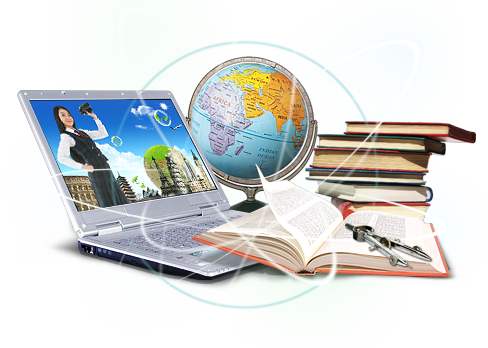 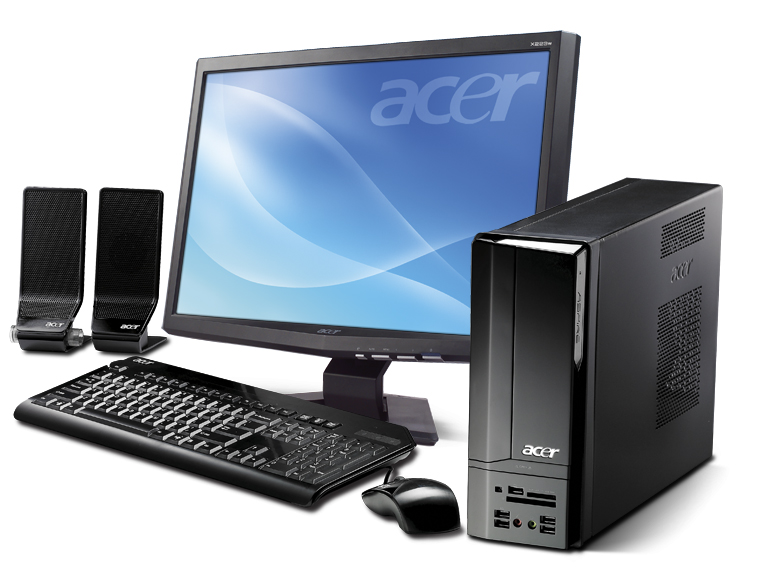 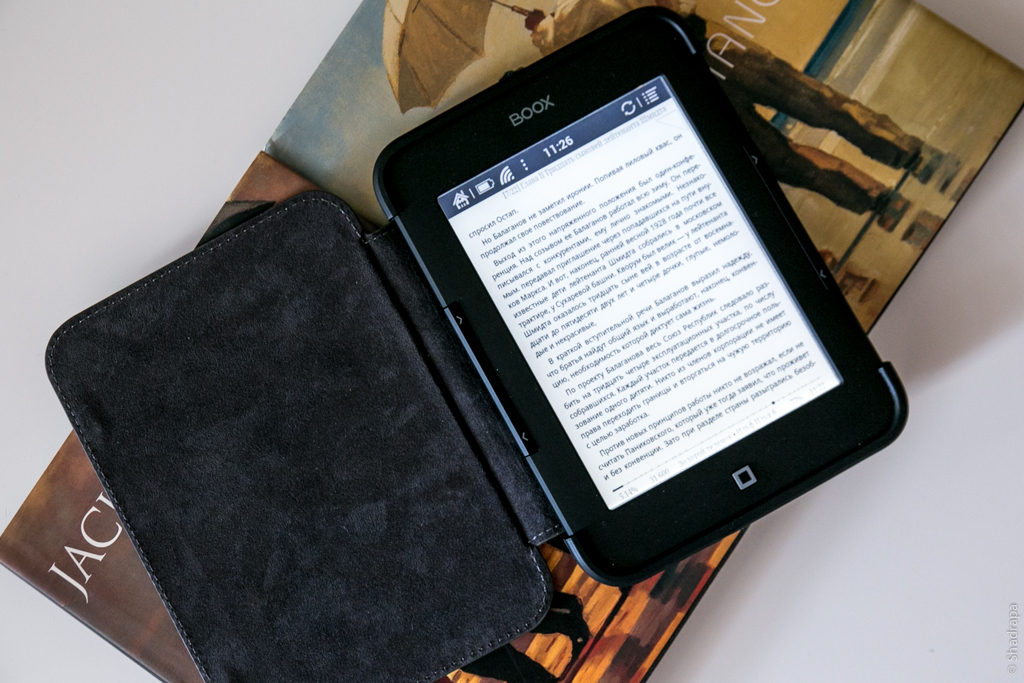 Коло думок
Як ви гадаєте, у майбутньому друкована книга залишиться чи її замінить комп'ютер?
Чи можна бути освіченою людиною, якщо не знаєш комп'ютера?
Чи можна бути сучасною людиною, якщо не читаєш книг?
З якого джерела
 (книги чи комп'ютера)
 ви одержуєте основну інформацію?
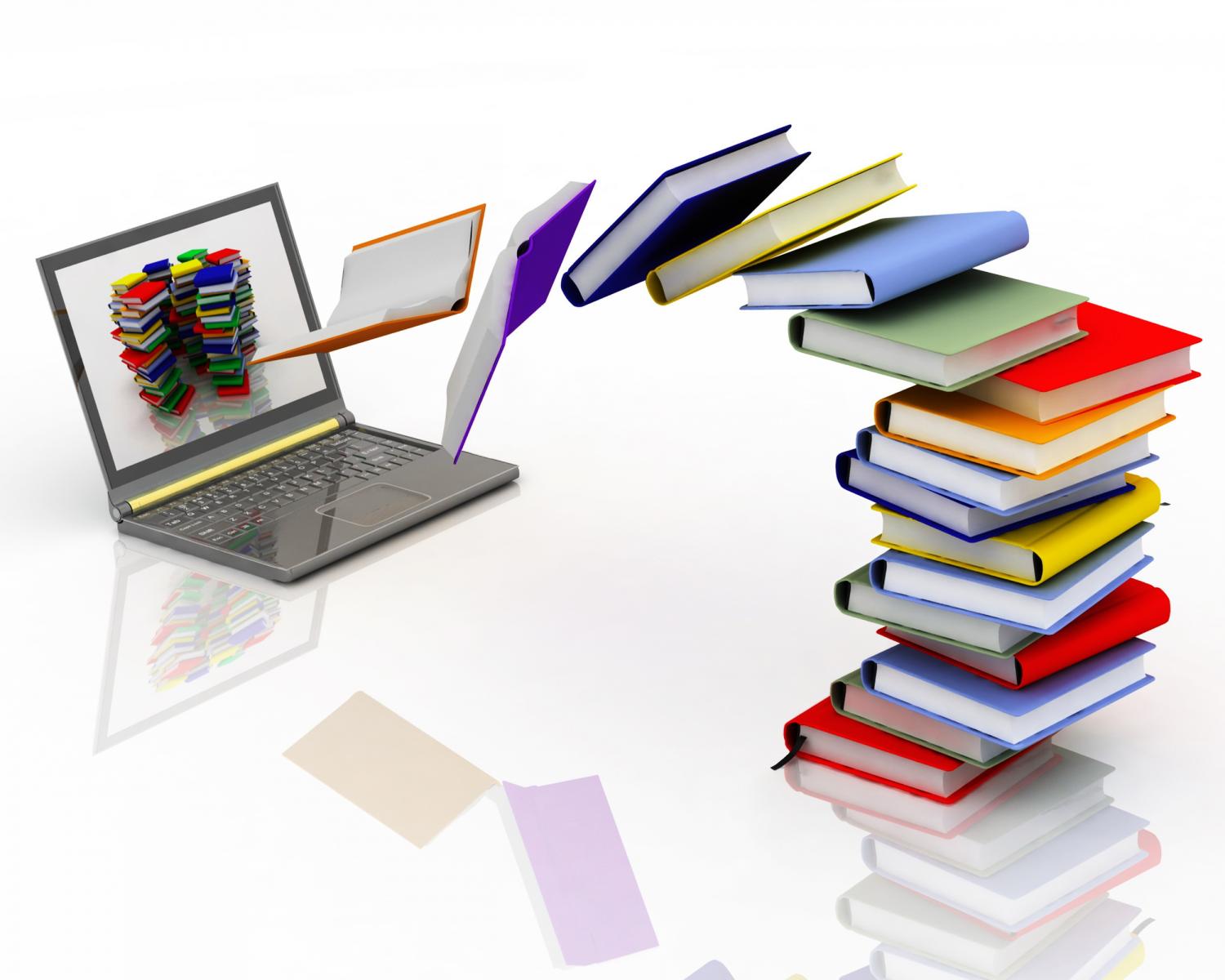 Переваги використання комп’ютера:
підвищення мотивації вивчення предмету;
 створення сприятливого психологічного   клімату;
 оперування великими обсягами інформації;
 негайний зворотній зв’язок 
 інтерактивність
адаптивність;
текстовий редактор Word дозволяє підготувати роздатковий та дидактичний матеріал.
 електронні презентації;
 забезпечення online-зв'язку між учнем і віддаленим вчителем;
 розширення інформаційних потоків при використанні Internet.
Відсутність домашніх комп’ютерів та Інтернету в учнів, що значно ускладнює роботу. Недостатнє технічне оснащення кабінетів, а іноді й повна відсутність комп’ютерного обладнання;
Недостатня комп’ютерна грамотність учнів;
Відволікання учнів на ігри, музику та інше під час роботи з комп’ютером на уроці.
Функції підручника:
- освітня
- розвивальна
- виховна
- управлінська
- дослідницька